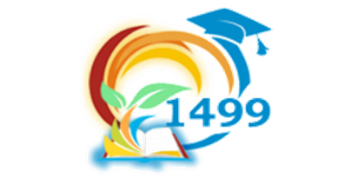 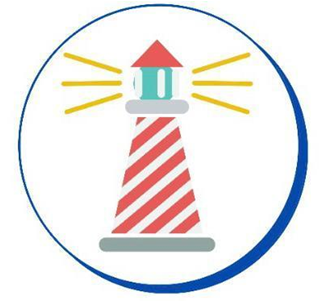 Актуальные проблемы школьников с дефицитами моторного развития.
Учитель-логопед Алдошкина Ольга Анатольевна
Педагог-психолог Иванова Юлия Александровна
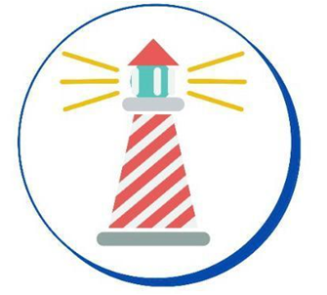 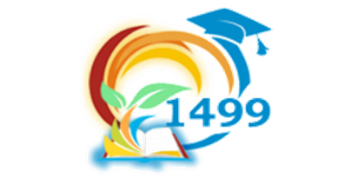 План семинара:
1.Теория: кто такой школьник с дефицитами моторного развития и как это влияет на усвоение полученных знаний.
2. Роль коррекционных занятий с учителем-логопедом и педагогом-психологом в развитии регуляторных компетенций учащихся.
3. Упражнения на развитие пространства. Тело и его окружение.
4. Логопедическая ритмика.
5. Работа с заикающимися учащимися с помощью аппарата «Монолог».
6. Важность преемственности специалистов, воспитателей и учителей.
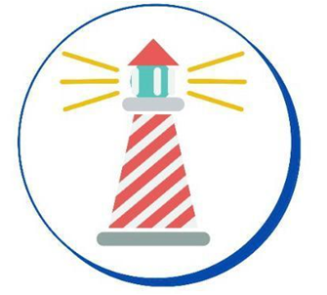 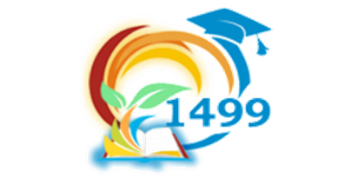 Особенности школьников с дефицитами моторного развития
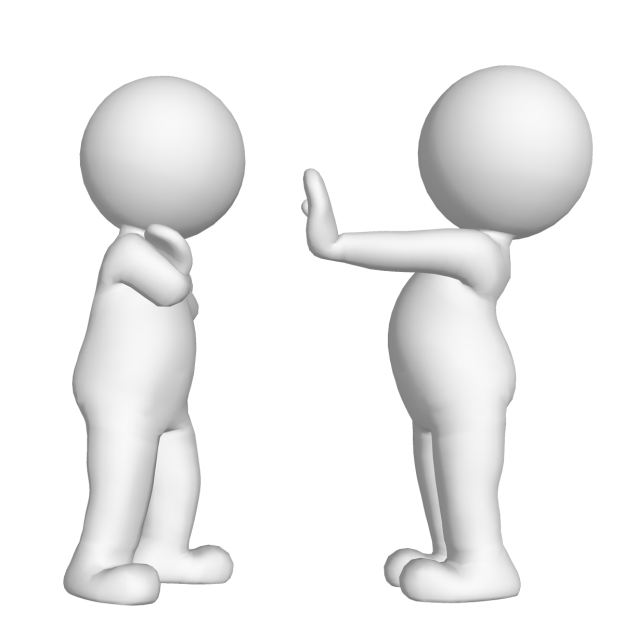 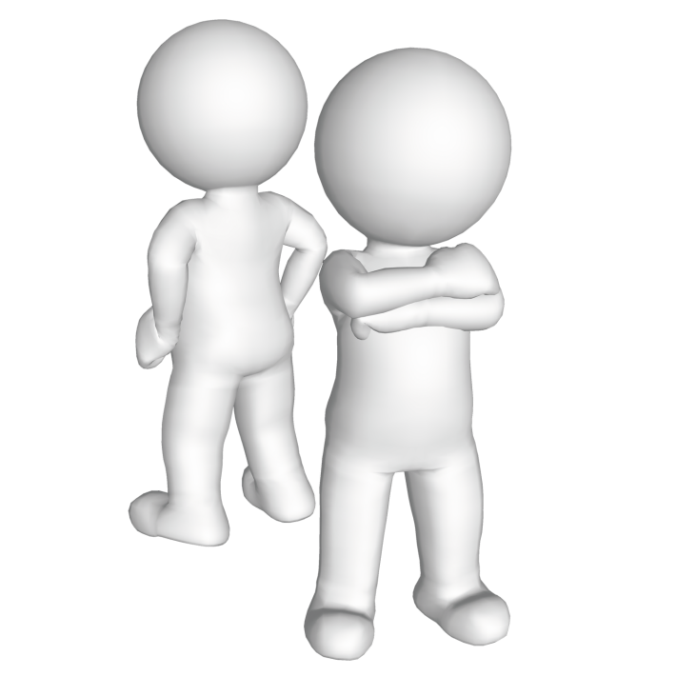 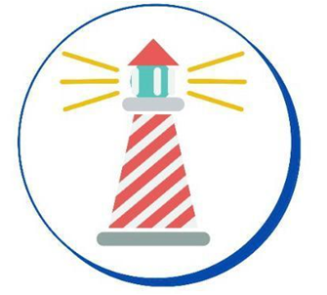 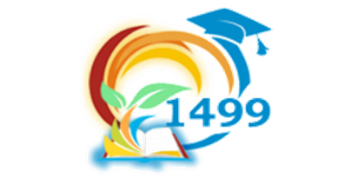 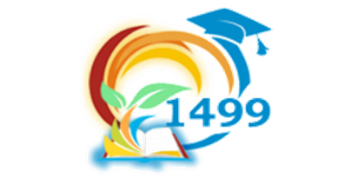 Коррекционные занятия направленные на развитие регуляторных компетенций учащихся
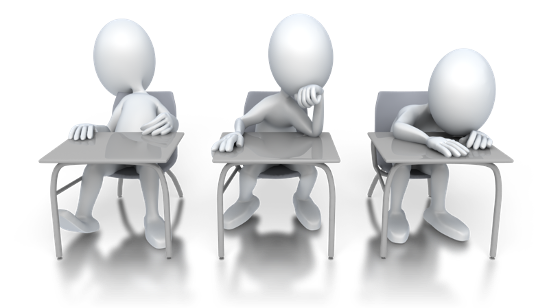 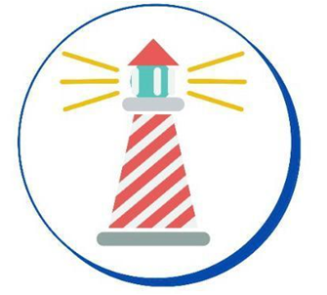 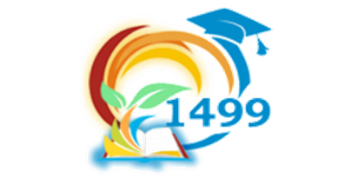 Упражнения на развитие пространства, тело и его окружение.
Мышечная и эмоциональная раскованность — главное условие для естественной речи.
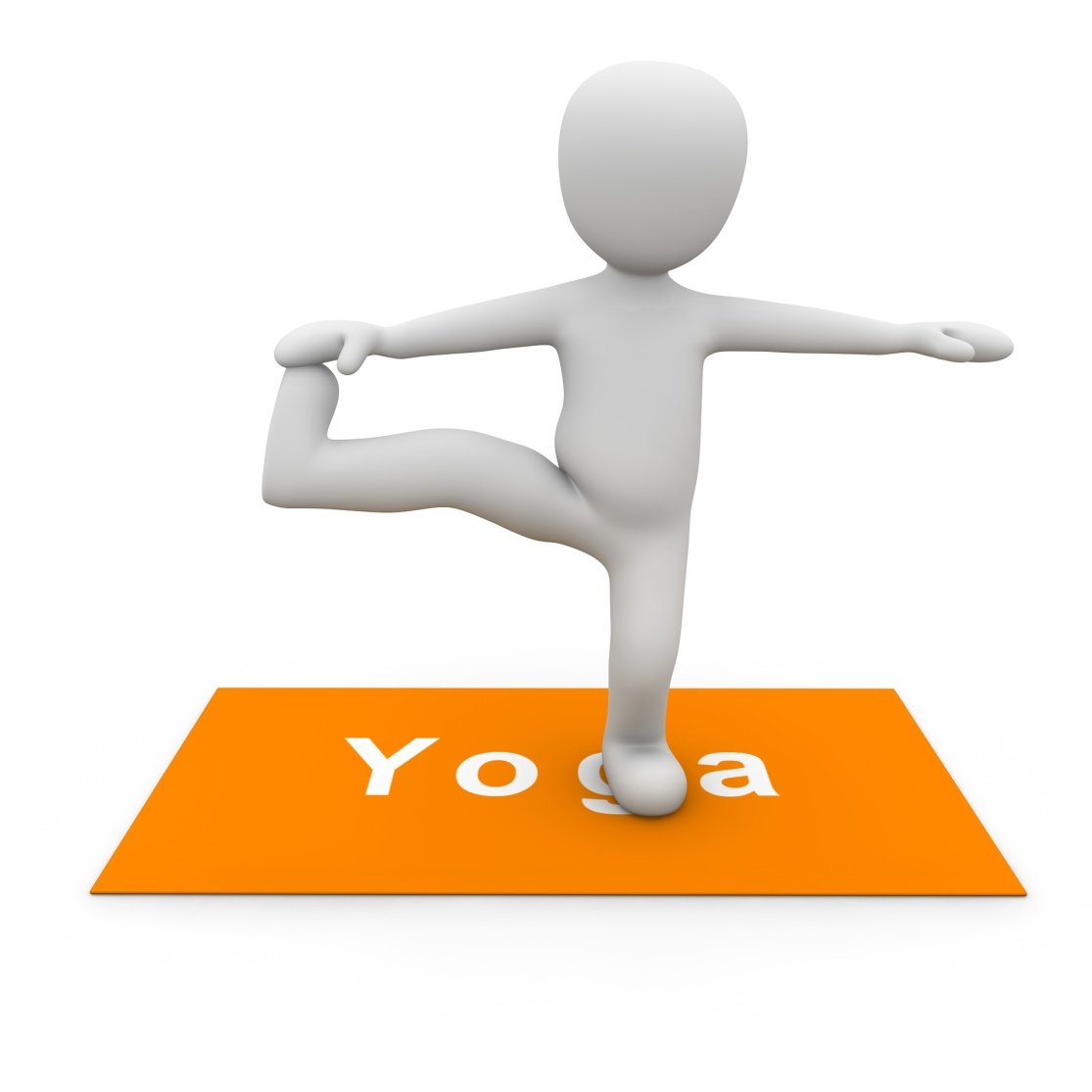 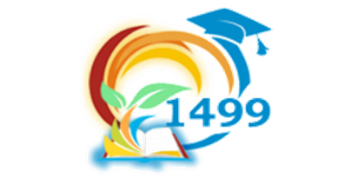 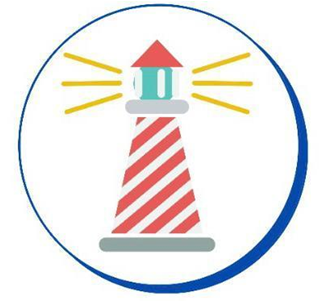 Упражнения
«Оловянный солдатик и тряпичная кукла»
«Воздушный шарик»
«Задуй свечу»
«Абажур»
«Я снеговик»
«Свечки на торте»
«Ха» (бросаем в пропасть камень).
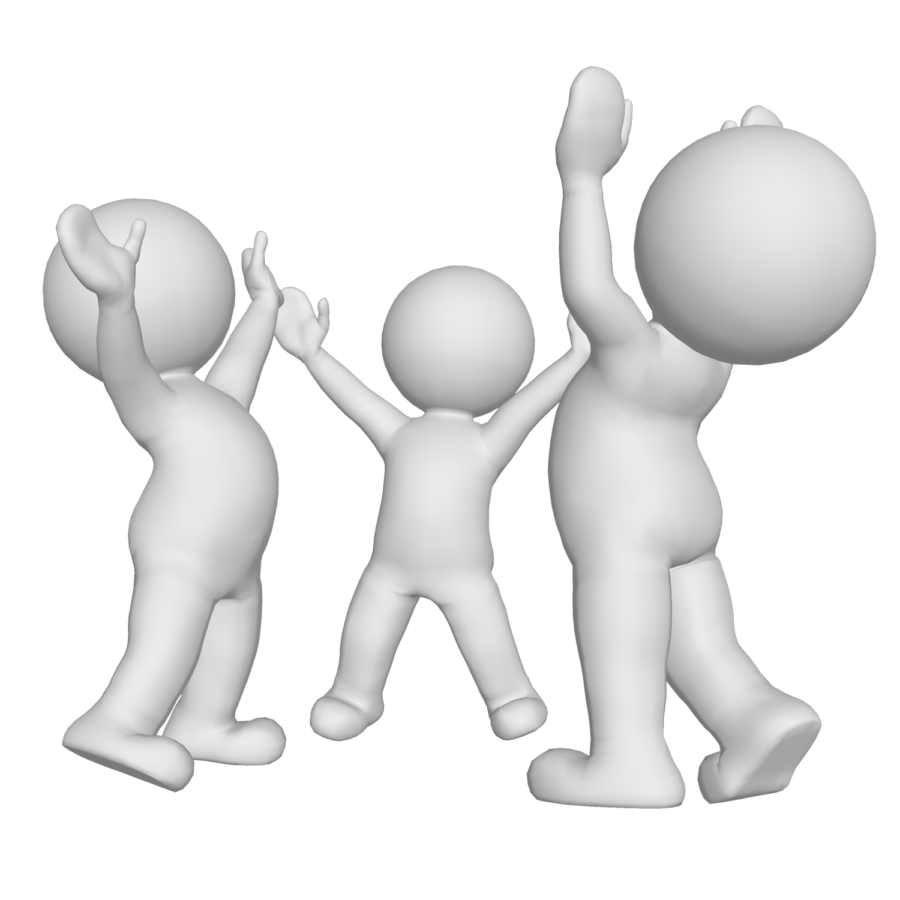 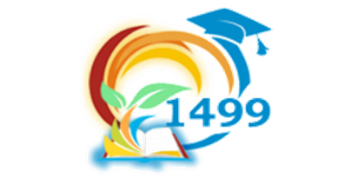 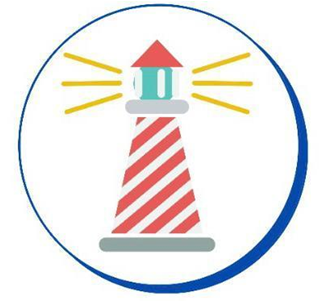 Упражнения
«Зеркало»
«Робот»
«Небо - земля»
«Повтори ритм»
«Муха»
«Колокольчик» 
«Пальчиковая гимнастика»
«Графический диктант» 
«Нейродорожка»
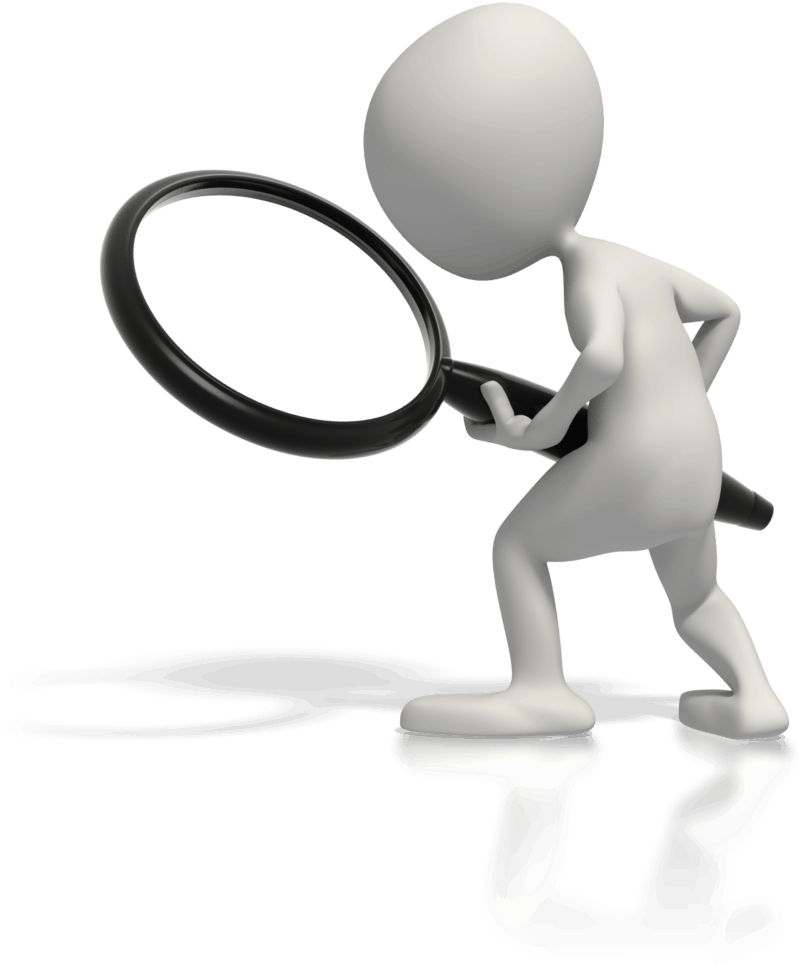 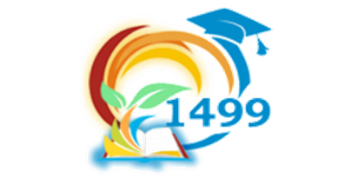 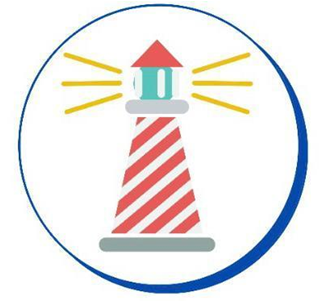 Логопедическая ритмика
Логопедическая ритмика является формой активной терапии. Основана на сочетании слова, музыки и движения, с преобладанием одного из них или связи между ними.
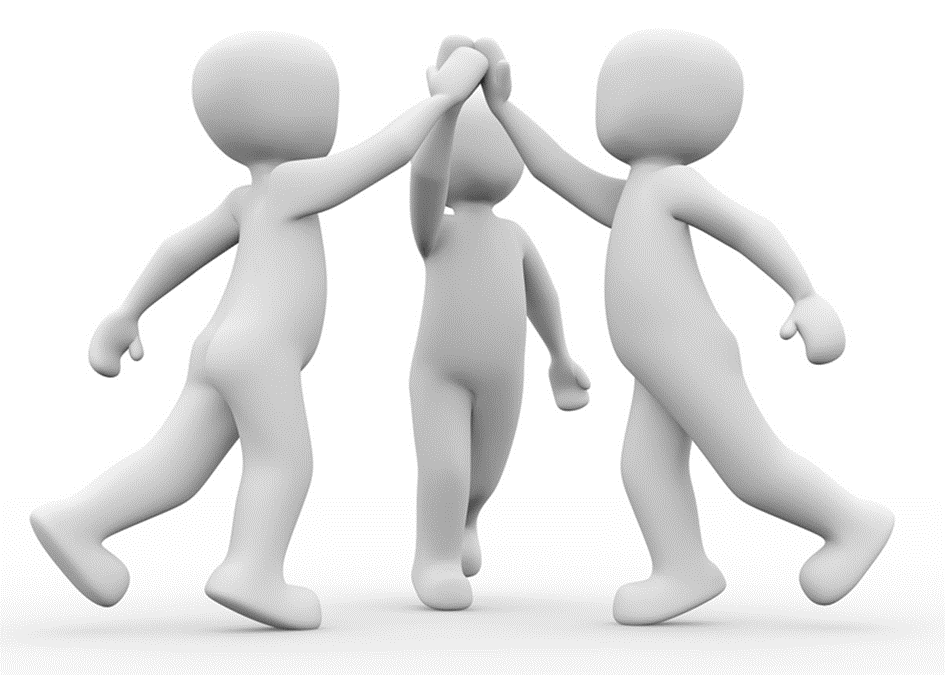 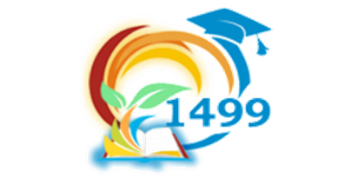 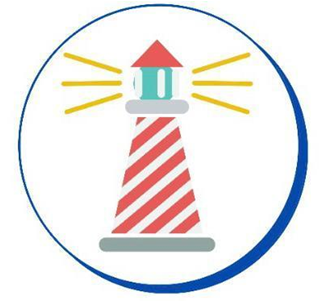 Видео
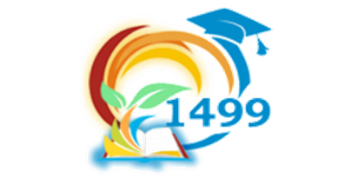 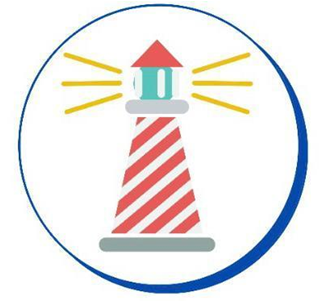 Аппарат «Монолог»
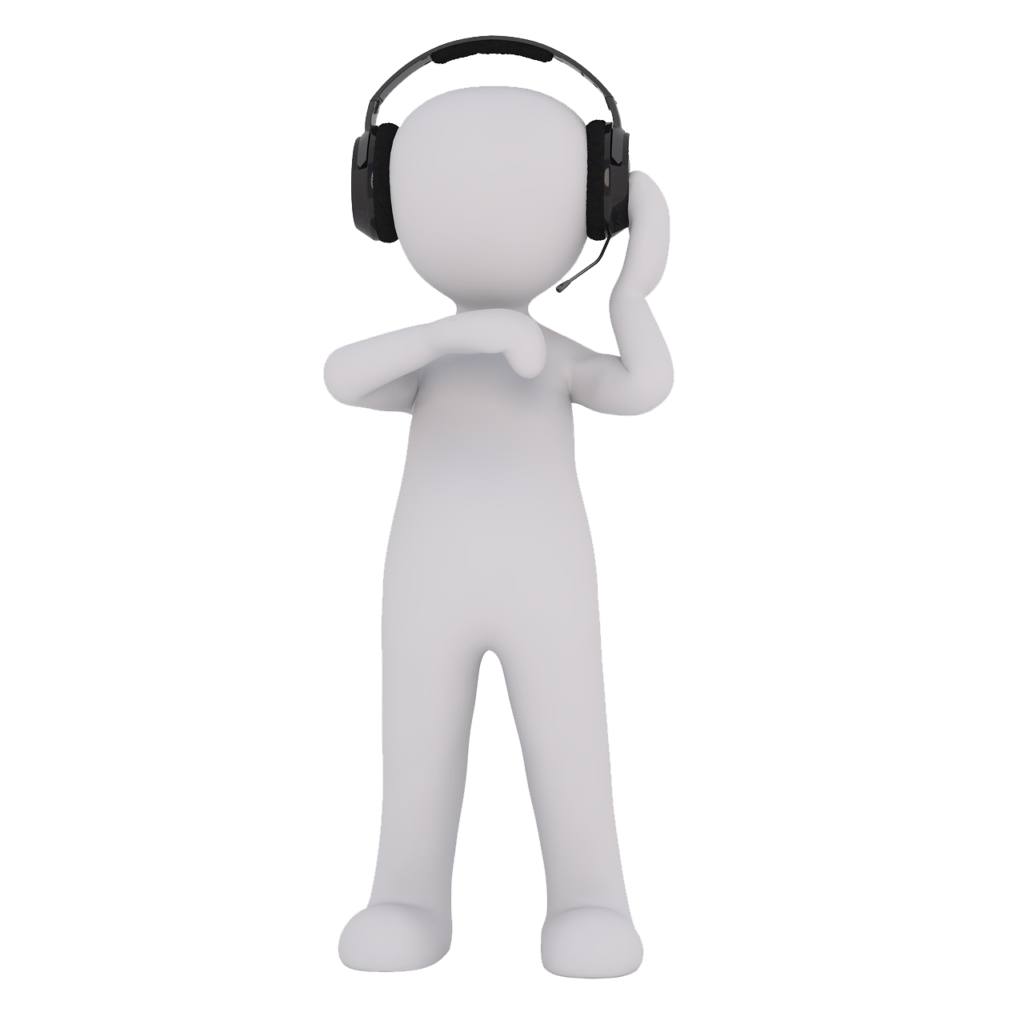 При использовании аппарата «Монолог» удается добиться улучшения речевого статуса, расширения коммуникативных и адаптационных возможностей.
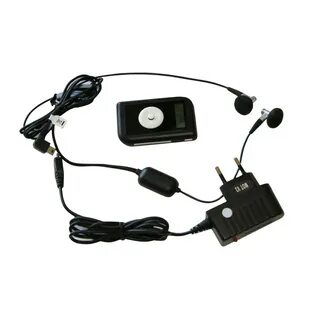 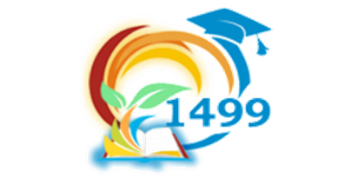 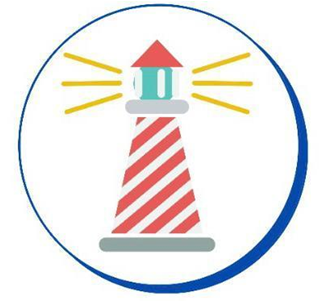 2 видео
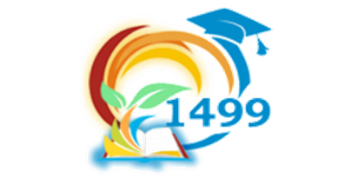 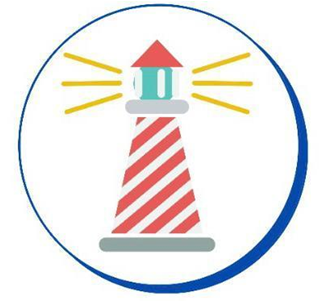 Важность преемственности специалистов, воспитателей и учителей
«Школьное обучение никогда не начинается с пустого места, а всегда опирается на определенную стадию развития, достигнутую ребенком»                                                                  
                                                                           Л.С.Выготский.
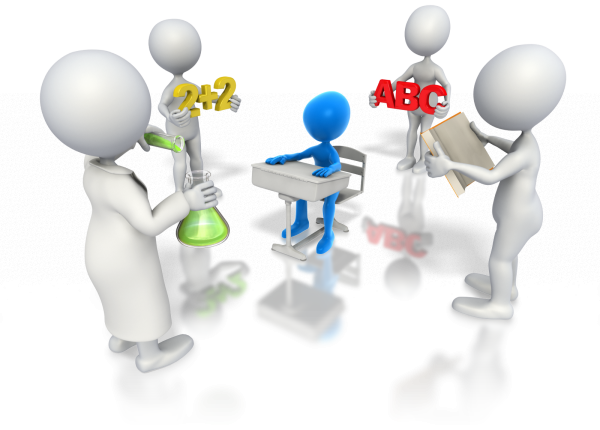 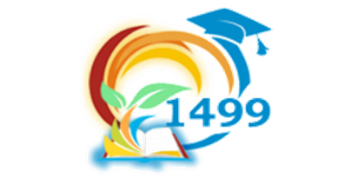 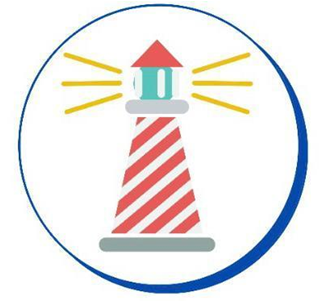 Обратная связь
https://co1499sv-new.mskobr.ru/proekty/moskovskie-proekty/resursnaya-shkola

Куратор проекта "Ресурсная школа" в ГБОУ "Школа1499"
Иванова Александра Анатольевна
электронная почта: ivanovaaa@365.sch1499.ru
контактный телефон: 8(915)147-34-38
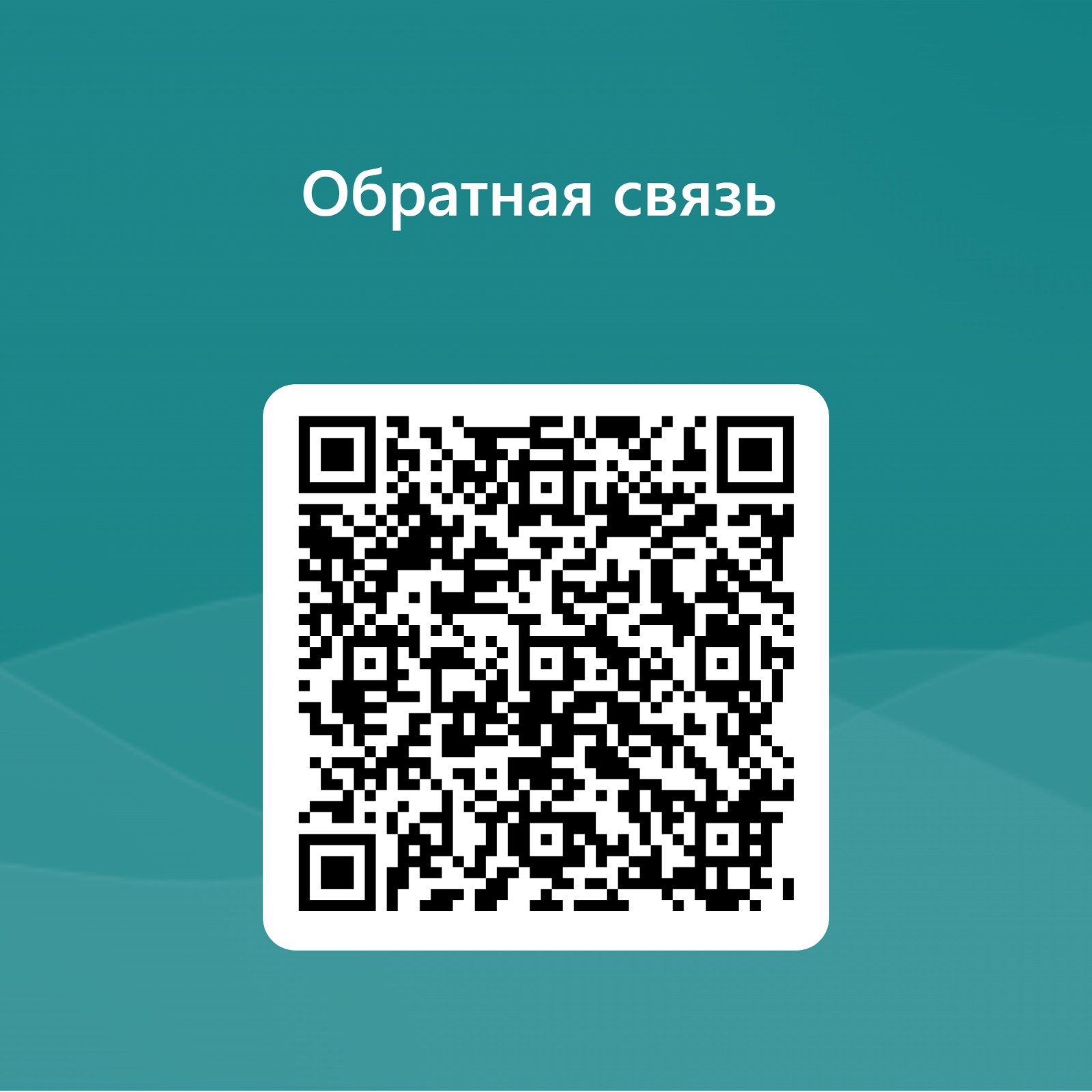